Persuasive Texts
Learning Outcomes: 
To identify some features of a persuasive text. 
Success Criteria: 
Identify some features of a persuasive text on a linoit and identify the structure of the text.
Ethos, Logos, Pathos
https://www.youtube.com/watch?v=x4tTugqBkJU
Example 1
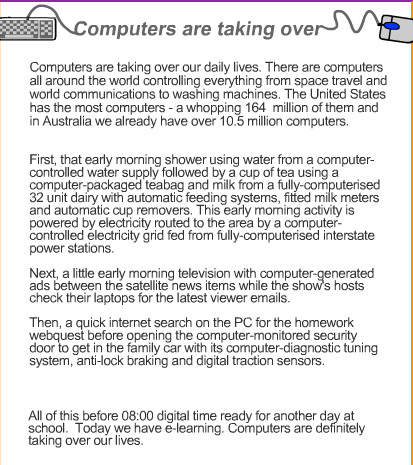 Example 2
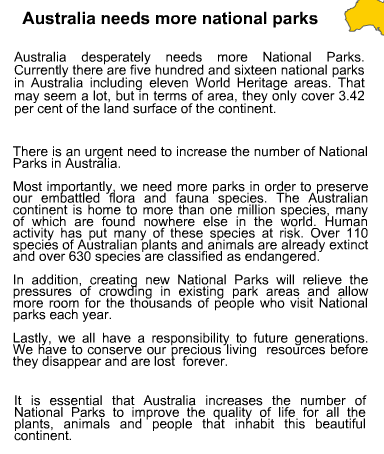 Example 3
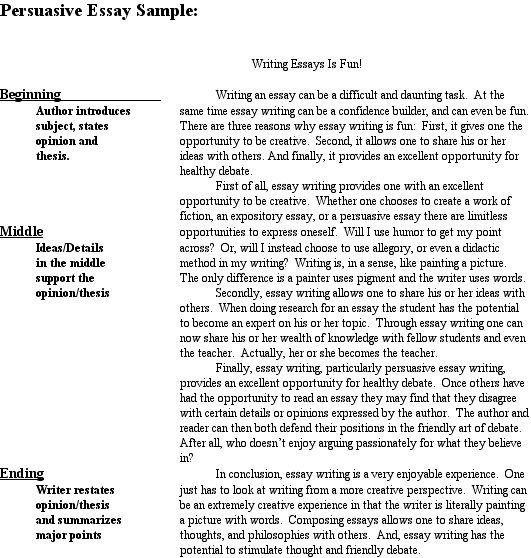 What are the main features of a persuasive text? 



Use the linoit forum to post 3 of your ideas
See the features in a text 

http://mrcrammond.com/Writing/writingfun.swf
How should a persuasive text be structured?
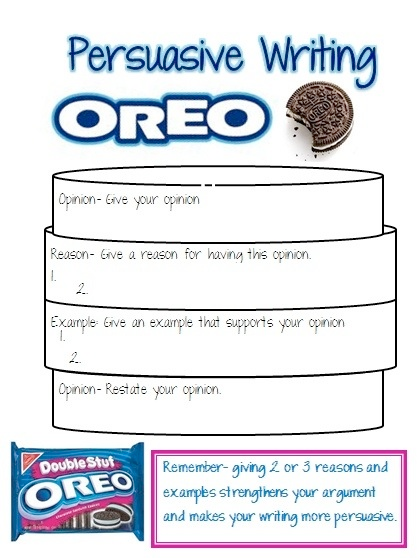